Pedigree Breeders :the problem or the solution
Sean Delmar 
President IKC
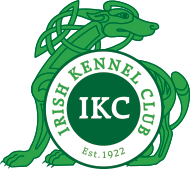 Public view of breeding
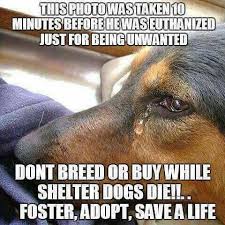 Pedigree Problem ?
The public only see a Dog with a problem they don’t ask  if it’s a Kennel Club registered  pedigree dog
KC breeders: visible
Easy target for  
Welfare groups                           Legislators 
On-line campaigns                 Tax Authorities
Pedigree  Challenges
Myths : 
Pedigree dogs are more unhealthy than non pedigree
Pedigree dogs die younger
Hybrid vigour and designer dogs give best  of both breeds
Reality
Comparing size for size there is no difference between pedigree and non pedigree
Genetic and other health tests carried out by pedigree breeders
Double up on problems
Not enough Pedigree pups being bred
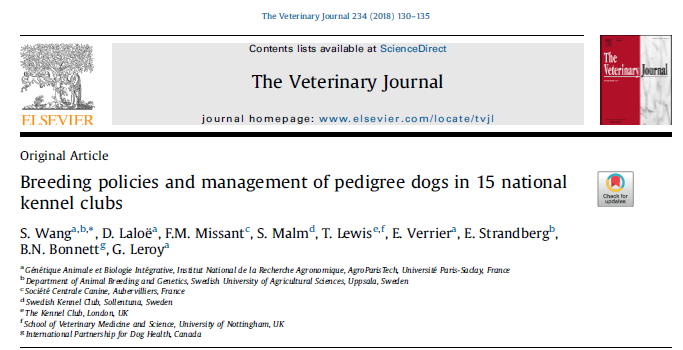 Fig. 1. Estimated percentages of pedigree dogs registered in 50 countries.
Reality: puppy sources
Worldwide Kennel Clubs account for : 20-25% of pups produced 

UK  200,000  out of 900,000 pups required each year

Ireland KC  20,000 of  90,000 needed
Irish Greyhounds over produce required pups by 9000 each year
Where do the other pups come from ?

Accidental matings
Hobby breeders
Licenced Commercial enterprises
Illegal commercial farms 
Smuggling
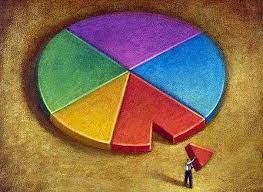 Reality of sources for a lot of pet dogs ….
Solutions... or more problems ?
Consequences
Actions
Encourage more pedigree breeding to make up the shortfall ?

Expect people to wait years for a puppy

Differentiate different types of breeders
Public  backlash to “overbreeding”

Pedigree dogs become Premium  object beyond ordinary families

 Contravene codes of ethics or laws
Poor take up of Assured breeders  schemes eg. UK accounts or only 3% of pups.
Help improve all dogs health and welfare whether pedigree or not , educate all breeders  including commercial entities in best practices ….
Society
Anti dog:
Problems of segregation eg. dog parks
Dog fouling & associated health risks
Dog bites 
Damage to rented property
Bans from public areas
Health & Welfare concerns
Overcrowding of shelters
Value to Society
Service  Dogs  :police army Customs etc
Guide & Assistance Dogs
Social Lubricant  & Exercise 
Loneliness & companionship
Therapy
We need to constantly remind  everyone....  
Golden Paws  etc
Demand:  Public  knowledge &  attitudes
Breed Standard
Health  testing
Supply:
Breeders,
Puppy farms,  Illegal imports
Judge  education
Breed  popularity
Breeders’  attitudes &  decision  making
Vets’  Role?
Need of further education
Judges – interpretation of breed standards and  recognizing health, function and balance
Breeders
(future) owners
Veterinarians
The public
The governments
Advertising companies/media
Public Perceptions of Dog Welfare, Sourcing  and 

Breeding Regulation

By Courtney Bir (birc@purdue.edu), Dr. Candace Croney (ccroney@purdue.edu) and  Dr. Nicole Olynk Widmar (nwidmar@purdue.edu)
Published by the Center for Animal Welfare Science at Purdue University  RP.2016-02 | June 2016
How much ability does each of the following parties have to influence and assure proper animal welfare/humane treatment practices for BREEDING dogs? 	Rated “very High”
Local humane societies/shelters &ASPCA &Humane Society		61%          American Veterinary Medical Association (AVMA)	 	                  36%          American Kennel Club (AKC) 									18%
Breeders  												16%
Pet buyers/purchasers										 14%	
Pet food companies 										9%
Pet stores 												7%
Further education
Further education all stakeholders.           Changing the perception of a desired individual in  pedigree breeds ...
The most desirable dog is a healthy dog with good temperament  and good welfare
Pedigree Problem ?
Public perceptionof Hybrid vigour ? 
BUT recent research (vet records of over 150,000 dogs ) from RSPCA / Royal Vet college shows no difference in health aspects between Pedigree and crossbreed/ mongrel dogs
 Most cross bred dogs are only one generation from pedigree dogs.
Source of brachycephalic breeds ?

IKC  registered 

Puppy farmers 

Hobby breeders
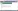 Government & Revenue
Pedigree  Dogs, Value to exchequer
Vat
Licences
Purchase price 
Food  & equipment & Insurance 
Associated incomes  from employment : vets, trainers, groomers, boarding kennels, dog walkers, pharmaceuticals & Laboratories
Germany  Dog Ownership :
Approximately  6.9 million  dogs in Germany (2013)

Turnover:         €4.6  Billion 
Employment : approx. 95k to 100,000 jobs
Health & Welfare Issues
Our mission is to advance the health, breeding and sport of purebred dogs and promote responsible dog ownership.
IKC mission statement
Dermatitis 
Eye problems 
Obstructed air ways 
Breathing difficulties eg. Snoring
Heat exhaustion 
Exercise 
Nasal folds
Shortened Muzzle
Extremes of Conformation
Lack of knowledge/ understanding
The extent of suffering related to the brachycephalic  constitution is still not really realized among  breeders/(future) owners
Think their dogs have good function – do not recognize  symptoms/suffering.
Regard symptoms as breed-specific characteristics (even
Desirable!!)
Classified as “normal for the breed”
1) failure to exclude sick dogs from breeding
2) failure to give sick dogs the treatment they need
3) failure to reduce the desirability of these breeds
Golden Rules
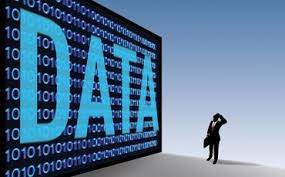 There should be no action without evidence

There can be no evidence without data
What do we do with the results   ?
Record on database for everyone  to access
Allow  results on pedigree and  IKC   website
Voluntary disclosure  and  eventually mandatory
Over what period of time to implement full scheme. 

Eventually limit breeding to those dogs  
successfully tested
Limit breeding to those dogs  successfully tested
Partnerships with academics & institutions
We have the data ...they have the resources of students  for  statistical  analysis 

Legislators want evidence 

We want evidence  based  decisions
Role of Judges
Interpretation of breed standards
Requirement for health education  as part of judges education modules ?

Do you  want judges to be mini-vets ?
Will breed standards have a trickle down effect on change ? How long will it take to change?

Will it limit genetic  diversity ?
Veterinary Professionals
Can view KC members  as opponents  creating ill health in dogs by bad breeding.

Do not differentiate between registered  and non registered pedigree dogs or source of dogs
Only see ill and unhealthy dogs  so view can be distorted .
Aspirational aims  rather than practical help
Most see clients after purchase when it may be too late 

Need for further education  on specific  welfare issues
Owner attitude :    Cuteness
RESEARCH ARTICLE
Why do people buy dogs with potential
welfare problems related to extreme
conformation and inherited disease? A
representative study of Danish owners of four small dog breeds
P. Sandøe1,2*, S. V. Kondrup1, P. C. Bennett3, B. Forkman2, I Meyer2, H. F. Proschowsky4, J. A. Serpell5, T. B. Lund1

“There were clear differences between owners of the four breeds with respect to degree of planning prior to purchase, with owners of Chihuahuas exhibiting less. 

Motivations behind choice of dog were also different. Health and other breed attributes were more important to owners of Cairn Terriers, whereas the dog's personality was reported to be more important for owners of French Bulldogs and Cavalier King Charles Spaniels but less important for Chihuahua owners.”
How to change attitudes
KC roleReactive.... or proactive  ?
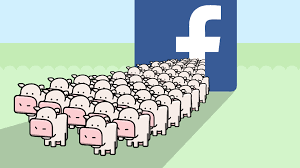 Need to stop blaming ….
Defensive
Defensive behaviour is the primary barrier to communication…no one listens
Repair   or  develop alliances
Co-operate
with all stakeholders
Failures to change …
Giving information is not enough
Different presentation  methods  required

People learn by different methods 

Emotional messages /learning  interferes with logical thought 

People / groups learn at different rates and start  from different positions.
Realisation we must  use techniques from behavioural science 


(observation, practical, reading, listening etc)
Human Behaviour Change Model :  CONTEXT
We have not been effective in
attempts to ‘educate’.
It is not just about transferring  information and knowledge.
Better  Health and  Welfare
We need to impact Human  Behaviour Change.
Stages of Change Model :  CONTEXT
Pre-contemplation: There’s  nothing wrong with my dog / this  breed / the way we are breeding  these dogs…
Resistance?
-	Ignorance / lack of evidence?
-	Deep personal investment, extreme
consequences of accepting responsibility?
Better  Health and  Welfare
And/or
- Problem is so complex …  any hope of resolution seems  impossible.
e.g. snoring  or fainting  ‘Normal’
‘OK’
‘Charming’
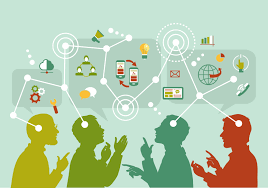 Investigation
Consultation
Communication
Co-operation
Education


Show leadership,        
or others will
A rising tide  lifts all boats
Thank you